The Culturally Inclusive & Responsive Classroom
Union Institute & University
Spring /Summer Virtual National Faculty Meeting
May 28, 2015
Why Is this Important?
Union Institute & University’s Vision 
Diversity – Union Institute & University reflects and celebrates diversity in all its forms

Higher Learning Commission (HLC) Criterion Three – 
Teaching and Learning: Quality, Resources, and Support 3.B.4 “The education offered by the institution recognizes the human and cultural diversity of the world in which the student lives and works”

 Globalization 
Student body
Alumni base
Employer needs
Why Create an Inclusive Environment?
Student Engagement and Retention
“When academic knowledge and skills are situated within the lived experiences and frames of reference of students, they are more personally meaningful, have higher interest appeal, and are learned more easily and thoroughly.”  (Gay, 2001 pg. 106)

Students tend to stay when they feel connected to the college and the faculty.  (Tinto, 1993)
The Big Five
Developing a knowledge base about cultural diversity
Including ethnic and cultural diversity content in the curriculum
Demonstrating caring and building learning communities
Communicating with ethnically diverse students
Responding to ethnic diversity in delivery and instruction

(Gay, 2001)
Culture
The customary beliefs, social forms, and material traits of a racial, religious or social group (Merriam Webster, 1993)

Social Group: Working Adult Student
Expanding the Definition
Race
Ethnicity
Socio-economic class
Gender
Sexual Orientation
Marital/Family Status/Structure
Language
Age
Religion
Political Affiliation
Educational Background
Others?
The Whole Person
Instructor and Student
Action Steps
Preparing Yourself … Before Course Begins
Preparing the Students … During the Course
Reflection … After the Course Ends
Before Course Begins
Self-Exploration
DiPietro’s “Checklist of Assumptions” – Experience and Knowledge 
Gay’s Develop a “Cultural Knowledge Base” - Learn what you don’t know

Curriculum/Course Design
DiPietro’s “Checklist of Assumptions” – Experience and Knowledge/Identity and Viewpoint
Gay’s Designing Culturally Relevant Curricula – What materials do you use and why?  What are your goals and objectives for the course?

Building Your Classroom
Gay’s “Building a Learning Community” – How can you help students to be successful?
During the Course
How do you create an environment where students feel like they can be successful?
Cultural Scaffolding – Incorporate the “world of the student” into the curriculum/syllabus.  Help them make the connection between their real lived experiences and the content.
Communication – Check in with students to make sure that they understand the language that is being used in the classroom.  Check in to make sure that they understand the context of the materials being discussed.  
Cultural Congruity – “Match” how people learn/study/process information with what goes on in the classroom (on-ground, online [synchronous/asynchronous]).
The Online Environment
Example of Building a Learning Community
Faculty Bio/Welcome
What information do you disclose about your identity?
What information do you include to connect with the students?  

Student bios or introductions
Is there a template?  What categories of information is in it?
Is a picture option available/required?
What do you need to know about a student?
What do his/her (or gender neutral pronoun) peers need to know?

Introducing New Information/Topics to Students
Research the authors
“Bring in” related information that relevant to you (this helps build community and curriculum)
The Online Environment
Culturally Diverse Curriculum

“Preparing for Culturally Responsive Teaching”
(2002 article by Dr. Geneva Gay)
“Checklist of Assumptions that Can Impact Motivation, Learning, and Performance” 
(2007 White paper by Dr. Michele DiPietro)
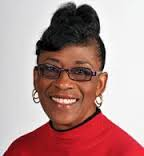 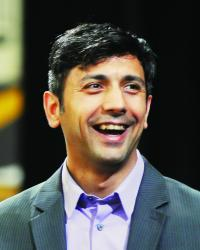 Something to Think About
Communication Styles and Introduction to Criminal Law
Concept: Topic-Centered and Topic-Chaining

In a course on criminal law, the main objective is to teach students the fundamental concepts in criminal law.  This is mostly done via case study.
In many of the cases read, most of the defendants are African American and Hispanic.  
Why is this the case?  Is it because most of the defendants are in fact African American and Hispanic?  Is it because most of the cases from which United State Supreme Court landmark decisions are made involve injustices perpetrated against African Americans and Hispanics?
Something to Think About
What are the thoughts of the students? How are they processing the information?  What are their responses? What is the affect of this process on their ability to complete the assigned work?
What are the thoughts of the instructor? How is s/he processing the information?  What is the affect of this process on his/her ability to provide feedback and assess student learning?
Should these questions be discussed at all if the objective is to learn criminal law and the fundamentals of the criminal justice system?
Cross-Cultural Communications
Ex/ Student wants to know why officers did not take the time to read Miranda rights in a language that could be understood by the person being arrested.
Police didn’t have Spanish speaking officers onsite
Student: Why wouldn’t a community that is home to many Spanish speaking people not have several Spanish speaking officers?
Teacher: That’s not the main issue that we’re discussing or the main point.
Student: But the whole thing doesn’t make sense within the context of what happens in real life.  Or the needs of the community.
After the Course
Review/Assess Performance …Self-Reflection 
Were there any communication issues?
How did students respond to assignments?
How did students perform?
How did you respond to students questions?
Did you perceive that any students challenged your knowledge base? What were the challenges about?  
Content, process
Prior knowledge or background information
The importance or relevance of assignments and readings
What assumptions did you make that may have influenced all of the above?  (DiPietro)
References
DiPietro, M. (2007).  Checklist of assumptions that can impact motivation, learning and performance.  Eberly Center for Teaching Excellence, Carnegie Mellon University. 
Gay, G. (March/April 2002).  Preparing for Culturally Responsive in Teaching in Journal of Teacher Education, Vol. 53, No. 2. pp. 106-116.  
Tinto, V. (1993) Leaving College: Rethinking the Causes and Cures of Student Attrition.  University of Chicago Press: Chicago
Additional resources
Banks, C.A. and Banks, J.A.  (Summer, 1995).  Equity Pedagogy: An Essential Component of Multicultural Education. Theory into Practice, Vol. 34, No. 3, Culturally Relevant Teaching (Summer, 1995), pp. 152-158.  http://www.unco.edu/cebs/diversity/pdfs/Banks_Equity%20Pedagogy_An%20Essential%20Component%20of%20Multicultural%20Education.pdf
Sleeter, C.E. (2001). Cultural, Difference and Power.  Teachers College Press: New York.  http://www.teacherscollegepress.com/culture.pdf
http://itspronouncedmetrosexual.com/
Thank You & Contact Information
Special thanks to 

Dr. Nelson E. Soto, Vice President for Academic Affairs
Mr. Wes Jackson, Project Coordinator, Office of the Vice President for Academic Affairs
Mary Amos, Senior Academic Technologist and Designer


Contact: Tuesday L. Cooper, J.D., Ed.D.
Email: tuesdaycooper@gmail,com